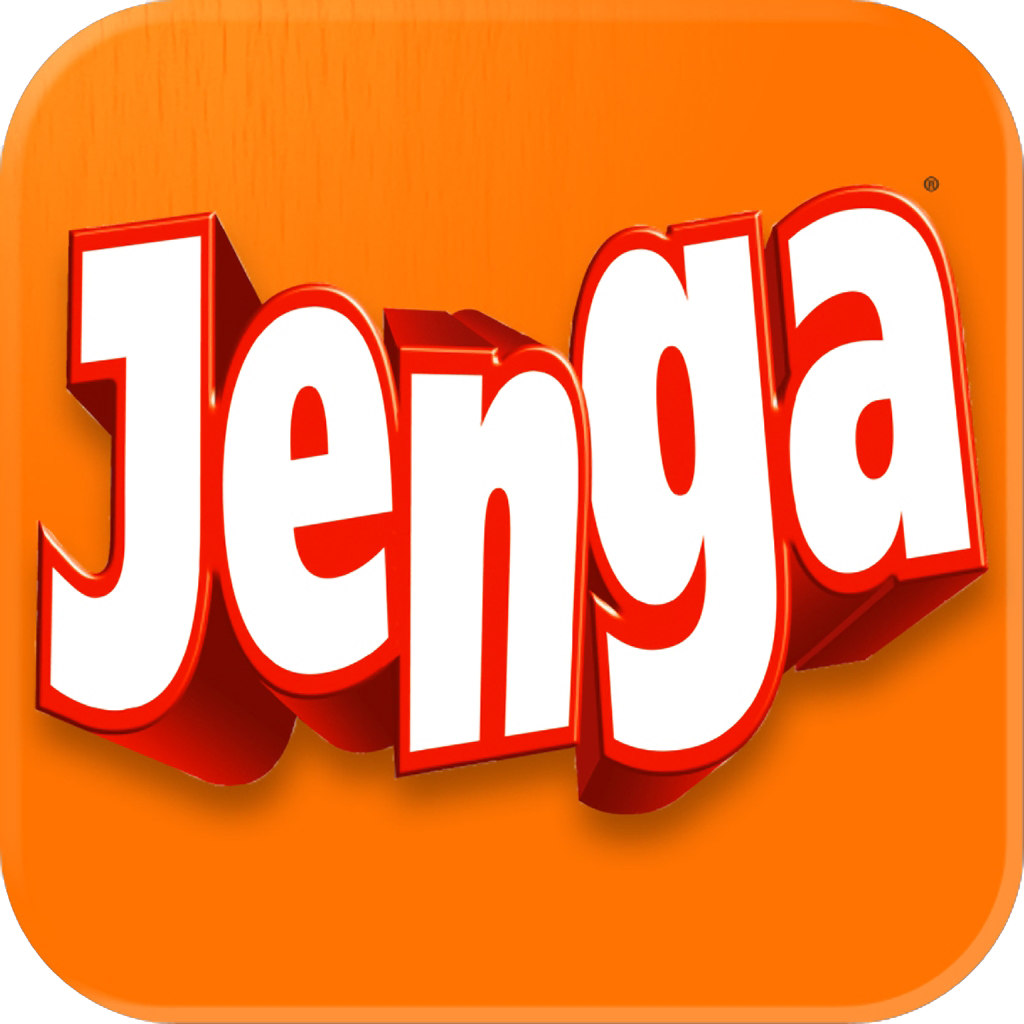 Hazard Awareness & Controls
1
Preview
3
Rules
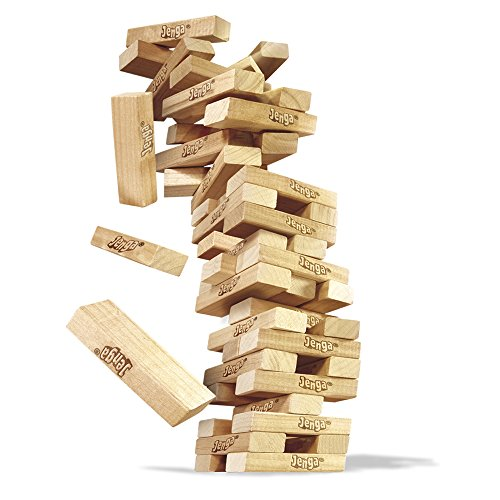 One handed extraction
Must be two complete rows above row you pull from
When placing Jenga piece on top, complete current row
Person who chooses Jenga piece must give final answer
If you knock it over…
Go to zero if positive
Stay negative if negative
4
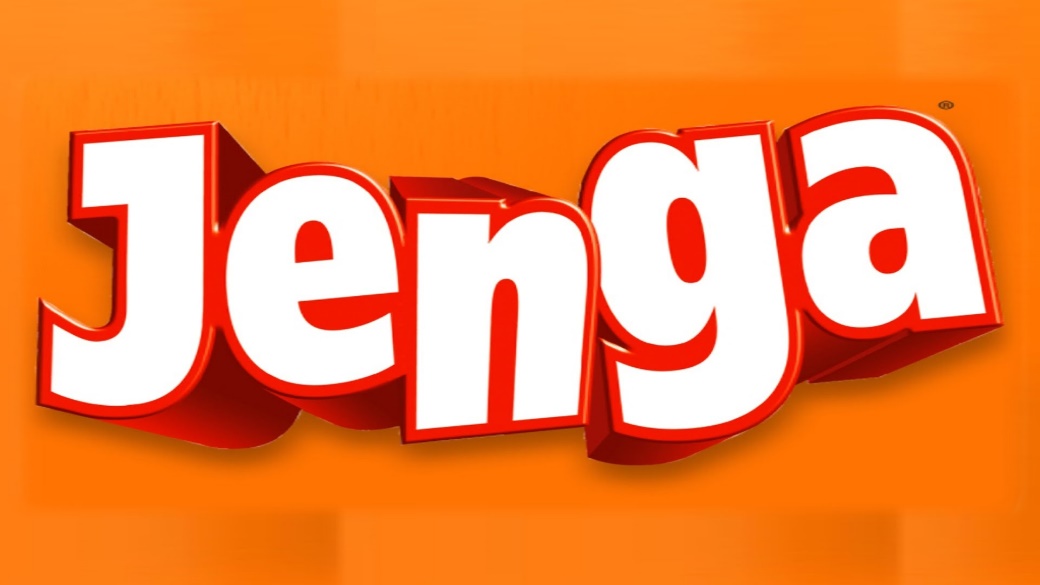 1
2
3
4
6
5
7
9
11
12
8
10
16
17
18
15
14
13
22
20
21
19
23
24
28
26
29
30
27
25
5
Question 1
…
…
…
...
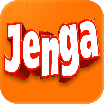 6
Question 2
…
…
…
...
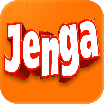 7
Question 3
…
…
…
...
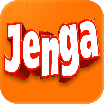 8
Question 4
…
…
…
...
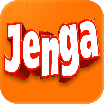 9
Question 5
…
…
…
...
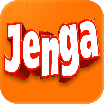 10
Question 6
…
…
…
...
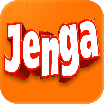 11
Question 7
…
…
…
...
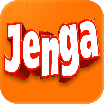 12
Question 8
…
…
…
...
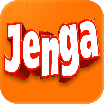 13
Question 9
…
…
…
...
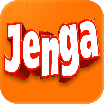 14
Question 10
…
…
…
...
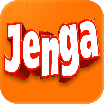 15
Question 11
…
…
…
...
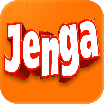 16
Question 12
…
…
…
...
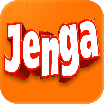 17
Question 13
…
…
…
...
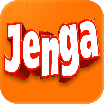 18
Question 14
…
…
…
...
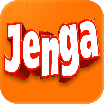 19
Question 15
…
…
…
...
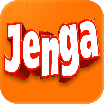 20
Question 16
…
…
…
...
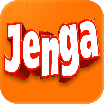 21
Question 17
…
…
…
...
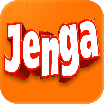 22
Question 18
…
…
…
...
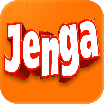 23
Question 19
…
…
…
...
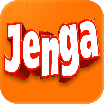 24
Question 20
…
…
…
...
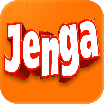 25
Question 21
…
…
…
...
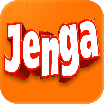 26
Question 22
…
…
…
...
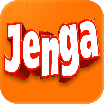 27
Question 23
…
…
…
...
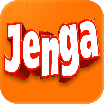 28
Question 24
…
…
…
...
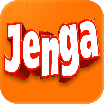 29
Question 25
…
…
…
...
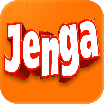 30
Question 26
…
…
…
...
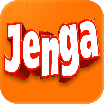 31
Question 27
…
…
…
...
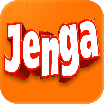 32
Question 28
…
…
…
...
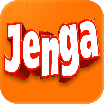 33
Question 29
…
…
…
...
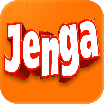 34
Question 30
…
…
…
...
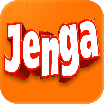 35